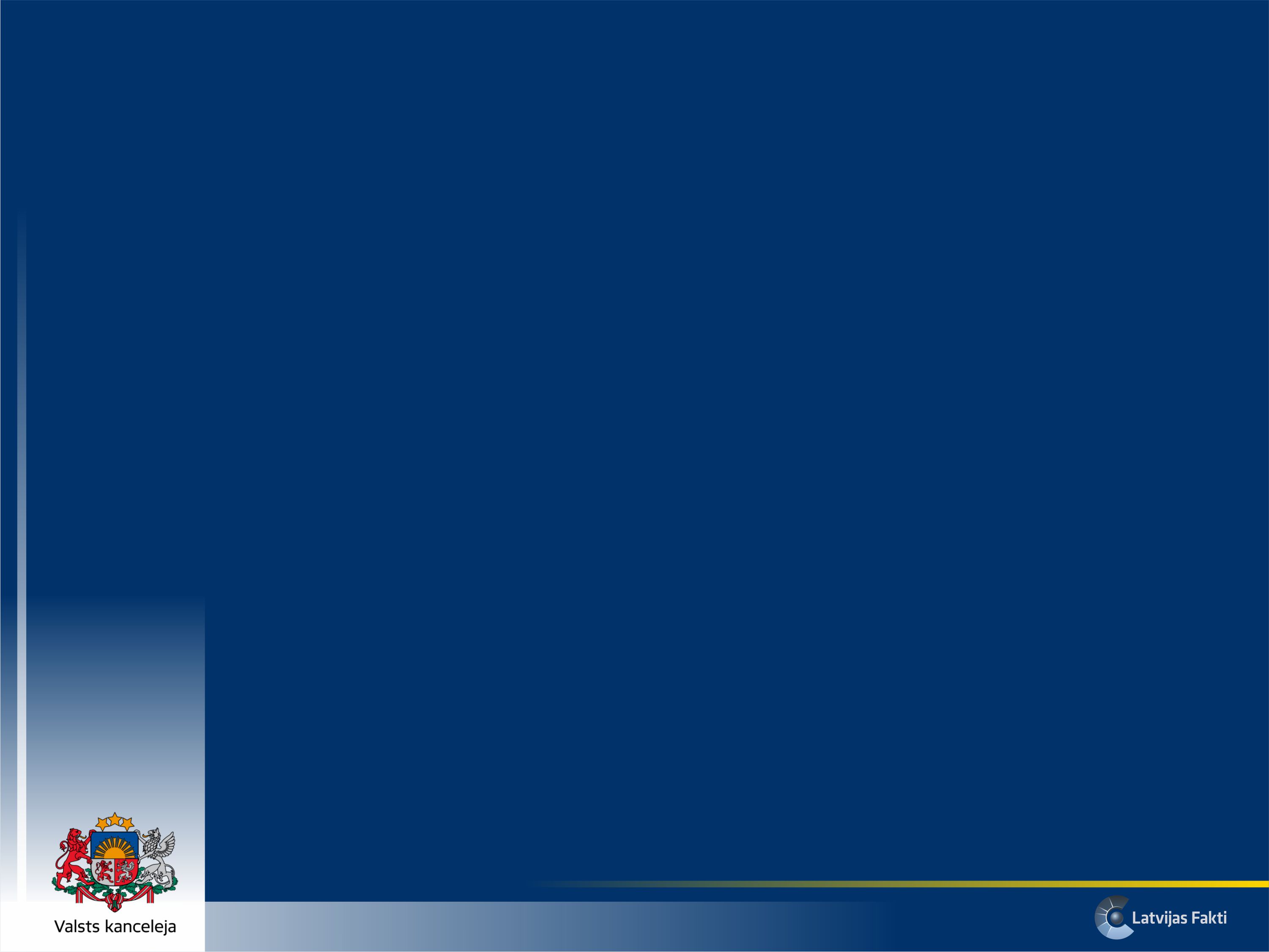 Pētījums par sabiedrībā aktuāliem jautājumiem
SABIEDRISKĀS DOMAS APTAUJA
© “Latvijas Fakti”, 2022.gada decembris
SATURS
Metodoloģiskā informācija ................................................................3
Kopsavilkums ......................................................................................7
Attieksme pret karu Ukrainā..............................................................12
Atbalsta sniegšana Ukrainai un Ukrainas bēgļiem ……......................28
Interesējošās tēmas un to atspoguļojums Latvijas medijos .............31
Attieksmes paušana uz publicēto saturu sociālajos medijos ...........35
Spēja atšķirt uzticamu informāciju no maldinošas …….....................38
Cenu pieauguma ietekme mājsaimniecībās ......................................41
Iedzīvotāju drošības sajūta .................................................................48
2
1. Metodoloģiskā informācija
3
4
Izlases sadalījums
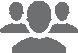 Bāze: visi aptaujas dalībnieki, n=1057
5
Pētījuma rezultātu statistiskās kļūdas noteikšanas tabula (ar 95% varbūtību)
Lietojot pētījuma rezultātu statistiskās kļūdas noteikšanas tabulu, par kopējās izlases bāzi jāpieņem n = 1000.
Rezultātu precizitātes intervāls ar 95% varbūtību tiek aprēķināts pēc šādas formulas:
Precizitātes intervāls
= atbilžu sadalījums procentos %; n = respondentu skaits
2. Kopsavilkums
Saskaņā ar pētījuma rezultātiem:
Pārliecinošs vairākums Latvijas sabiedrības atbalsta Ukrainu cīņā pret Krievijas agresiju, Ukrainas bēgļu uzņemšanu, kā arī Ukrainas uzņemšanu Eiropas savienībā un NATO. Jāuzsver, ka Latvijas sabiedrības atbalsts šiem Ukrainas mērķiem pieaug:
Ukrainas cīņu par savas zemes neatkarību un brīvību pilnībā vai drīzāk atbalsta 82% (+6% salīdzinājumā ar 2022.g. martu) aptaujāto Latvijas iedzīvotāju;
Ukrainas kara bēgļu uzņemšanu Latvijā atbalsta 73% (-1% salīdzinājumā ar martu) aptaujas dalībnieku;
Ukrainas uzņemšanu NATO atbalsta 63% (+12% salīdzinājumā ar martu) respondentu;
Ukrainas uzņemšanu Eiropas savienībā atbalsta 62% (+7% salīdzinājumā ar martu) aptaujāto Latvijas iedzīvotāju.
Krievijas prezidentu V.Putinu un viņa sabiedroto iebrukumu Ukrainā atbalsta vien 4% aptaujāto un viņu skaits kopš marta ir sarucis divkārt (-4%). Dominējošā daļa (86%) aptaujāto Latvijas iedzīvotāju ir pret Krievijas uzsākto karu Ukrainā.
Vairākums aptaujāto (60%; + 4% salīdzinājumā ar martu) Latvijas iedzīvotāju kopumā piekrīt, ka karš Ukrainā pastiprina spriedzi latviešu un krievu starpā. Rezultāti latviešu un krievu grupās ir līdzīgi.
Latvijas iedzīvotāji augstu vērtē savas prasmes medijpratībā un kopumā uzticas Latvijas valsts institūciju un mediju sniegtajai informācijai:
Vairākums (57%; -9% salīdzinājumā ar martu) Latvijas iedzīvotāju uzskata, ka viņi spēj atšķirt patiesu informāciju par karu Ukrainā no sagrozītas;
Latvijas valsts institūciju sniegtajai informācijai par karu Ukrainā uzticas 50% (-2% salīdzinājumā ar martu), Latvijas mediju sniegtajai informācijai uzticas 47% (rezultāts nav mainījies salīdzinājumā ar martu) aptaujāto iedzīvotāju. Neuzticēšanos Latvijas institūcijām un medijiem pauda 22% - 23% respondentu. Mazākumtautību pārstāvju vidū uzticēšanās rādītāji tradicionāli ir zemāki nekā vidēji sabiedrībā, šajā grupā pozitīvo un kritisko vērtējumu skaits šajos jautājumos bija līdzīgs  (~35%);
Atbildot par iespējamo nogurumu no ziņām par karu Ukrainā, lielākā daļa (52%) respondentu to noraidīja, paužot viedokli, ka nav no šīm ziņām noguruši.
Pieaugusi drošības sajūta dēļ Latvijas dalības NATO un Eiropas savienībā:
Latvijas dalība NATO drošības sajūtu rada 48% (+11% salīdzinājumā ar martu) aptaujāto Latvijas iedzīvotāju (biežāk latviešiem). Latvijas dalība Eiropas savienībā drošību rada 48% (+11% salīdzinājumā ar martu) pētījuma dalībnieku. Noraidošu viedokli šajos jautājumos pārstāvēja katrs ceturtais respondents (biežāk cittautieši).
41% (+2% salīdzinājumā ar martu) aptaujāto Latvijas iedzīvotāju kopumā jūtas droši, jo Latvijai nav tieša militāra apdraudējuma. Pretēju viedokli pārstāvēja 27% aptaujāto.
Līdzīgi kā pavasarī, arī 2022.g. decembrī Latvijas sabiedrība diezgan skeptiski vērtē Rietumu valstu paveikto cīnoties pret V.Putina karu Ukrainā. Tikai 22% (-5% salīdzinājumā ar martu) aptaujāto iedzīvotāju piekrita tam, ka Rietumu valstis un institūcijas pietiekami spēcīgi darbojas pret V.Putina karu Ukrainā. Biežāk (37% gadījumu) tika pārstāvēts noraidošs viedoklis. 
Nav mainījies sabiedrības viedoklis par Rietumu valstu iesaistīšanos karā. To atbalstītu 20% respondentu. Katrs otrais Latvijas iedzīvotājs (49%) ir pret Rietumu iesaistīšanos karadarbībā Ukrainā.
Krievijas valsts institūciju un mediju sniegtajai informācijai par karu Ukrainā uzticas tikai 4% aptaujāto Latvijas iedzīvotāju. Gandrīz viennozīmīgi (vairāk nekā 80% gadījumu), gan Krievijas valsts institūciju, gan Krievijas mediju sniegtā informācija tika raksturota kā neuzticama.
Vairāk nekā divas trešdaļas (68%) aptaujāto Latvijas iedzīvotāju apgalvoja, ka ir snieguši materiālu vai morālu atbalstu Ukrainai un Ukrainas bēgļiem. Visās respondentu sociāli demogrāfiskajās grupās tā atbildēja lielākā daļa aptaujāto. 
Nozīmīgākās tēmas, kuras interesē vairāk nekā divas trešdaļas aptaujāto Latvijas iedzīvotāju, ir:
Par starptautiskām aktualitātēm (interesē 81% respondentu);
Par Krievijas karu Ukrainā (80%);
Par ekonomiku (78%);
Par sociāliem jautājumiem (75%);
Par iekšpolitikas aktualitātēm (72%);
Par veselības aprūpi (71%).
Pētījuma rezultātu analīze atklāj, ka sabiedrības skatījumā Latvijas mediji biežāk varētu informēt par šādām tēmām:
Par ekonomiku;
Par sociāliem jautājumiem;
Par veselības aprūpi;
Par tehnoloģiju ziņām;
Par ziņām Latvijas reģionos;
Par vides aizsardzību.
Sociālos medijos savu attieksmi pret tajos publicēto saturu biežāk pauž aptaujātie jaunieši, pievienojot reakcijas (emodži, patīk (like) zīmes u.tml.) vai daloties ar publicēto saturu. Taču arī pārējo respondentu vidū šīs darbības laiku pa laikam veic lielākā daļa aptaujāto. Vismaz reizi nedēļā:
Reakcijas (emodži, patīk (like) zīmes u.tml.) pievieno 30% aptaujāto Latvijas iedzīvotāju;
Ar publicēto saturu dalās 21% aptaujas dalībnieku;
Komentārus raksta 12% respondentu.
Sabiedrībā pieaug pārliecība par spēju atpazīt uzticamu informāciju no maldinošas. Vairākums (58%; +5% salīdzinājumā ar 2022.g. maiju) aptaujāto iedzīvotāju uzskata, ka parasti spēj atpazīt, kura informācija medijos ir uzticama un kura tendencioza vai “safabricēta”. 27% (+6% salīdzinājumā ar maiju) pētījuma dalībnieku ir saskārušies ar negatīvu pieredzi mediju izmantošanā, kad ir gadījies noticēt maldinošai informācijai medijos, to saprotot tikai vēlāk. Tikai 8% aptaujāto Latvijas iedzīvotāju savu spēju atpazīt uzticamu informāciju no maldinošas vērtēja kritiski, norādot, ka viņiem trūkst kompetences šajā jautājumā. 
Domājot par apkures mēnešiem šajā ziemā, divas trešdaļas (66%; -5% salīdzinājumā ar maiju) aptaujāto Latvijas iedzīvotāju pauda viedokli, ka visticamāk viņu mājsaimniecības dzīves līmenis pasliktināsies. Pēc 29% (+8% salīdzinājumā ar maiju) respondentu domām, viņu mājsaimniecības dzīves līmenis būtiski nemainīsies.
Tāpat kā maijā, arī decembrī dominējošo daļu (81%) Latvijas iedzīvotāju ļoti satrauc pašreiz vērojamais cenu kāpums dažādām precēm un pakalpojumiem.
Pieaug iedzīvotāju skaits, kuri ir gatavi pieciest cenu kāpumu, ja tas līdzētu apstādināt karu Ukrainā/ Eiropā, decembrī pārsniedzot 50% robežu (tā atbildēja 52%; +8% salīdzinājumā ar maiju).
Pieaug ticība valsts atbalstam  energoresursu krīzes un inflācijas apstākļos. 22% (+8% salīdzinājumā ar maiju) aptaujāto Latvijas iedzīvotāju tic, ka valdības atbalsts kompensēs daļu mājsaimniecības izdevumu. Tomēr aizvien valda pretējs uzskats, valdības iespējamajam atbalstam netic katrs otrais (50%; -12% salīdzinājumā ar maiju) iedzīvotājs.
Vairāk nekā divas trešdaļas aptaujātie Latvijas iedzīvotāji savā dzīvē visvairāk baidās, ka:
cietīs no energocenu kāpuma vai inflācijas, kas samazinās pirktspēju, nevarēs apmaksāt rēķinus (baidās 72% iedzīvotāju);
saslimšanas gadījumā nesaņems pietiekami kvalitatīvus medicīniskos pakalpojumus (baidās 72% respondentu);
saslimšanas gadījumā nevarēs samaksāt par ārstēšanos (67%);
vecumdienās cietīs trūkumu (piem., nesaņems izdzīvošanai pietiekami lielu pensiju) (66%).
Salīdzinājumā ar 2021.g. nogali, šogad sabiedrības bažas visbūtiskāk mainījušās šādos jautājumos:
No 34% uz 58% pieaudzis iedzīvotāju skaits, kuri baidās ciest karadarbībā, jo Latvijai kāds varētu uzbrukt;
No 52% uz 27% samazinājies iedzīvotāju skaits, kuri baidās saslimt ar Covid 19.
3. Attieksme pret karu Ukrainā
12
Attieksme pret karu Ukrainā
Cik lielā mērā Jūs pats/-i personīgi atbalstāt … ?
Bāze: visi aptaujas dalībnieki; n=1057
13
Attieksme pret karu Ukrainā
Cik lielā mērā Jūs pats/-i personīgi atbalstāt … ?
2022 XII
2022 III
Bāze: visi aptaujas dalībnieki; n=1057
14
Attieksme pret karu Ukrainā
Cik lielā mērā Jūs pats/-i personīgi atbalstāt … ? – Pilnībā vai drīzāk atbalsta
Dzimums
Vecums
Tautība
Izglītība
Nodarbinātība
Ienākumu līmenis uz 1 ģimenes locekli mēnesī
Dzīvesvieta
Reģions
Bāze: visi aptaujas dalībnieki; n=1057
15
Attieksme pret karu Ukrainā
Lūdzu, novērtējiet, cik lielā mērā piekrītat katram no zemāk minētajiem apgalvojumiem!
Bāze: visi aptaujas dalībnieki; n=1057
16
Attieksme pret karu Ukrainā
2022 XII
Lūdzu, novērtējiet, cik lielā mērā piekrītat katram no zemāk minētajiem apgalvojumiem!
2022 V
2022 III
Bāze: visi aptaujas dalībnieki; n=1057
17
Attieksme pret karu Ukrainā
Q2. Lūdzu, novērtējiet, cik lielā mērā piekrītat vai nepiekrītat apgalvojumam!
Karš Ukrainā pastiprina spriedzi latviešu un krievu starpā
Bāze: visi aptaujas dalībnieki; n=1057
18
Attieksme pret karu Ukrainā
Q2. Lūdzu, novērtējiet, cik lielā mērā piekrītat vai nepiekrītat apgalvojumam!
Es spēju atšķirt patiesu informāciju par karu Ukrainā no sagrozītas
Bāze: visi aptaujas dalībnieki; n=1057
19
Attieksme pret karu Ukrainā
Q2. Lūdzu, novērtējiet, cik lielā mērā piekrītat vai nepiekrītat apgalvojumam!
Es uzticos Latvijas valsts institūciju sniegtajai informācijai par karu Ukrainā
Bāze: visi aptaujas dalībnieki; n=1057
20
Attieksme pret karu Ukrainā
Q2. Lūdzu, novērtējiet, cik lielā mērā piekrītat vai nepiekrītat apgalvojumam!
Jūtos drošs, jo Latviju sargā dalība NATO aliansē
Bāze: visi aptaujas dalībnieki; n=1057
21
Attieksme pret karu Ukrainā
Q2. Lūdzu, novērtējiet, cik lielā mērā piekrītat vai nepiekrītat apgalvojumam!
Es uzticos Latvijas mediju sniegtajai informācijai par karu Ukrainā
Bāze: visi aptaujas dalībnieki; n=1057
22
Attieksme pret karu Ukrainā
Q2. Lūdzu, novērtējiet, cik lielā mērā piekrītat vai nepiekrītat apgalvojumam!
Jūtos drošs, jo Latvija ir Eiropas Savienības dalībvalsts
Bāze: visi aptaujas dalībnieki; n=1057
23
Attieksme pret karu Ukrainā
Q2. Lūdzu, novērtējiet, cik lielā mērā piekrītat vai nepiekrītat apgalvojumam!
Jūtos drošs, jo Latvijai nav tieša militāra apdraudējuma
Bāze: visi aptaujas dalībnieki; n=1057
24
Attieksme pret karu Ukrainā
Q2. Lūdzu, novērtējiet, cik lielā mērā piekrītat vai nepiekrītat apgalvojumam!
Esmu noguris (-usi) no ziņām par Krievijas karu Ukrainā, negribu par to neko zināt
Bāze: visi aptaujas dalībnieki; n=1057
25
Attieksme pret karu Ukrainā
Q2. Lūdzu, novērtējiet, cik lielā mērā piekrītat vai nepiekrītat apgalvojumam!
Rietumu valstis un institūcijas pietiekami spēcīgi darbojas pret V.Putina karu Ukrainā
Bāze: visi aptaujas dalībnieki; n=1057
26
Attieksme pret karu Ukrainā
Q2. Lūdzu, novērtējiet, cik lielā mērā piekrītat vai nepiekrītat apgalvojumam!
Rietumu valstīm vajadzētu iesaistīties karadarbībā Ukrainā, nosūtot savu karaspēku
Bāze: visi aptaujas dalībnieki; n=1057
27
4. Atbalsta sniegšana Ukrainai un Ukrainas bēgļiem
28
Atbalsta sniegšana Ukrainai un Ukrainas bēgļiem
Vai Jūs kopš Krievijas iebrukuma Ukrainā esat sniedzis/-gusi atbalstu Ukrainai un/ vai Ukrainas bēgļiem?
Bāze: visi aptaujas dalībnieki; n=1057
29
Atbalsta sniegšana Ukrainai un Ukrainas bēgļiem
Vai Jūs kopš Krievijas iebrukuma Ukrainā esat sniedzis/-gusi atbalstu Ukrainai un/ vai Ukrainas bēgļiem? – Ir sniedzis atbalstu Ukrainai
Bāze: visi aptaujas dalībnieki; n=1057
30
5. Interesējošās tēmas un to atspoguļojums Latvijas medijos
31
Interesējošās tēmas un to atspoguļojums Latvijas medijos
Cik lielā mērā Jūs šobrīd interesējaties par katru no tālāk uzskaitītajām tēmām?
Bāze: visi aptaujas dalībnieki; n=1057
32
Interesējošās tēmas un to atspoguļojums Latvijas medijos
Cik lielā mērā, Jūsuprāt, Latvijas mediji informē sabiedrību par katru no tālāk uzskaitītajām tēmām?
- Ļoti bieži + bieži informē
Bāze: visi aptaujas dalībnieki; n=1057
33
Interesējošās tēmas un to atspoguļojums Latvijas medijos
Cik lielā mērā Jūs šobrīd interesējaties par katru no tālāk uzskaitītajām tēmām?
Cik lielā mērā, Jūsuprāt, Latvijas mediji informē sabiedrību par katru no tālāk uzskaitītajām tēmām?
Bāze: visi aptaujas dalībnieki; n=1057
34
6. Attieksmes paušana uz publicēto saturu sociālajos medijos
35
Attieksmes paušana uz publicēto saturu sociālajos medijos
Sociālo mediju lietotājiem ir iespēja paust savu attieksmi pret tajos publicēto saturu. Cik bieži Jūs, reaģējot uz mediju (tādu kā TV, radio, ziņu portālu, laikrakstu, žurnālu u.c.) publicēto saturu sociālajos medijos, mēdzat veikt katru no tālāk uzskaitītajām darbībām?
Bāze: visi aptaujas dalībnieki; n=1057
36
Attieksmes paušana uz publicēto saturu sociālajos medijos
Cik bieži Jūs, reaģējot uz mediju (tādu kā TV, radio, ziņu portālu, laikrakstu, žurnālu u.c.) publicēto saturu sociālajos medijos, mēdzat veikt katru no tālāk uzskaitītajām darbībām? – vismaz vienu reizi nedēļā veic attiecīgo darbību
Dzimums
Vecums
Tautība
Izglītība
Nodarbinātība
Ienākumu līmenis uz 1 ģimenes locekli mēnesī
Dzīvesvieta
Reģions
Bāze: visi aptaujas dalībnieki; n=1057
37
7. Spēja atšķirt uzticamu informāciju no maldinošas
38
Spēja atšķirt uzticamu informāciju no maldinošas
Vai Jums ir viegli atpazīt uzticamu informāciju medijos no viltus ziņām jeb maldinošas/safabricētas/ nepatiesas informācijas?
Bāze: visi aptaujas dalībnieki; n=1057
39
Spēja atšķirt uzticamu informāciju no maldinošas
Vai Jums ir viegli atpazīt uzticamu informāciju medijos no viltus ziņām jeb maldinošas/safabricētas/ nepatiesas informācijas?
Bāze: visi aptaujas dalībnieki; n=1057
40
8. Cenu pieauguma ietekme mājsaimniecībās
41
Cenu pieauguma ietekme mājsaimniecībās
Domājot par apkures mēnešiem šajā ziemā, kurš no šiem raksturojumiem Jums atbilst visvairāk?
42
Cenu pieauguma ietekme mājsaimniecībās
Domājot par apkures mēnešiem šajā ziemā, kurš no šiem raksturojumiem Jums atbilst visvairāk?
Atbilde: Visticamāk, manas mājsaimniecības dzīves līmenis būtiski pasliktināsies
Bāze: visi aptaujas dalībnieki; n=1057
43
Cenu pieauguma ietekme mājsaimniecībā
Lūdzu, novērtējiet, cik lielā mērā piekrītat katram no zemāk minētajiem apgalvojumiem par cenu pieauguma ietekmi savā mājsaimniecībā!
Bāze: visi aptaujas dalībnieki; n=1057
44
Cenu pieauguma ietekme mājsaimniecībā
Lūdzu, novērtējiet, cik lielā mērā piekrītat katram no zemāk minētajiem apgalvojumiem par cenu pieauguma ietekmi savā mājsaimniecībā!
2022 XII
2022 V
Bāze: visi aptaujas dalībnieki; n=1057
45
Cenu pieauguma ietekme mājsaimniecībā
Lūdzu, novērtējiet, cik lielā mērā piekrītat katram no zemāk minētajiem apgalvojumiem par cenu pieauguma ietekmi savā mājsaimniecībā!
Lai apstādinātu karu Ukrainā\Eiropā, es esmu gatavs\-a pieciest cenu kāpumu
Bāze: visi aptaujas dalībnieki; n=1057
46
Cenu pieauguma ietekme mājsaimniecībā
Lūdzu, novērtējiet, cik lielā mērā piekrītat katram no zemāk minētajiem apgalvojumiem par cenu pieauguma ietekmi savā mājsaimniecībā!
Ticu, ka valdības atbalsts kompensēs daļu manas mājsaimniecības izdevumu
Bāze: visi aptaujas dalībnieki; n=1057
47
9. Iedzīvotāju drošības sajūta
48
Iedzīvotāju drošības sajūta
No kā Jūs baidāties savā personiskajā dzīvē un cik lielā mērā?
49
Iedzīvotāju drošības sajūta
No kā Jūs baidāties savā personiskajā dzīvē un cik lielā mērā?
50
Iedzīvotāju drošības sajūta
Gadījumi/ notikumi, no kuriem baidās salīdzinoši vairāk
2022 XII
No kā Jūs baidāties savā personiskajā dzīvē un cik lielā mērā?
Indekss*
2021 XI
Iedzīvotāju drošības sajūta
Gadījumi/ notikumi, no kuriem baidās salīdzinoši mazāk
2022 XII
No kā Jūs baidāties savā personiskajā dzīvē un cik lielā mērā?
Indekss*
2021 XI
Kontaktinformācija:



Tirgus un sociālo pētījumu centrs «Latvijas Fakti»
Adrese:	Bruņinieku iela 8a-5, Rīga, LV-1010
web:	www.latvianfacts.lv
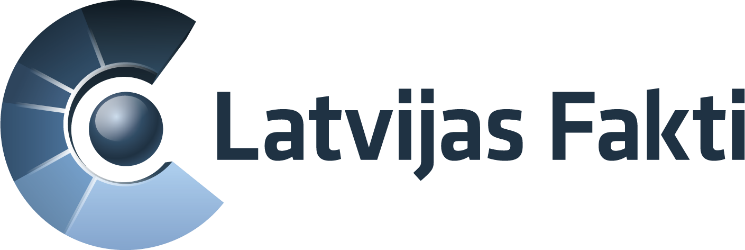